Plagiarism Prevention Tutorial: How to avoid common forms of plagiarism
by Dr. Kosha Bramesfeld
Updated for the:
Seventh Edition of the Publication Manual of the American Psychological Association (APA)
Tutorial navigation: Try one or more of these methods to navigate through the slides:
Hit Enter on a computer keyboard.
Use the  and  arrow keys on a keyboard.
Use a computer mouse ‘click’ to advance.
Swipe (touchscreen) or scroll (web browser).
Overview of the tutorial
This tutorial is organized into the following sections:
What is Plagiarism?
Citing Sources Using APA Style
Paraphrasing Information
Making it Your Own
Preparing a List of References
Conclusions
Section 1:What is Plagiarism?
Overview: This section of the tutorial defines plagiarism and identifies the common errors that often results in plagiarism.
What is plagiarism?
When you are asked to turn in written work that draws on the ideas and findings of others, you will want to make sure to give credit where credit is due. This tutorial is designed to help you learn how to do this and how to avoid plagiarism.
Plagiarism is when you present the information, ideas, or words of someone else in a manner that a reader of your paper would think that the information, ideas, or words were your own.
Did you know?
Many acts of plagiarism occur intentionally (with the intent and knowledge that one is being misleading).
But, plagiarism can also occur unintentionally (without intent or knowledge), as a consequence of carelessness on the part of the writer.
Either way, it is an academic offense!
Whether you intend to plagiarize, or you plagiarize as a consequence of carelessness, plagiarism is unethical, against academic policy, and very serious. 
If plagiarism is found in your work you can fail an assignment, a course, or even be dismissed from your program!
Plagiarism comes in many forms!
Plagiarism comes in many forms. In most instances of plagiarism, the plagiarism tends to involve one or more of the following errors:
Failure to properly cite sources of information.
Citing sources that you have not actually consulted. 
Overreliance on the words or organizational structure of others.
Relying on other people’s ideas at the expense of your own ideas. 
Submitting the same work for multiple courses (self-plagiarism).
Plagiarism prevention basics
To help you avoid plagiarism, this tutorial will teach you how to:
Cite sources using APA style.
Paraphrase information into your own words of understanding.
Make it your own while still citing the work of others. 
Create a list of references of all of the sources cited in your paper.
Section 2:Citing Sources Using APA Style
Overview: This section of the tutorial introduces the APA citation style and provides examples of how to cite information “in text.”
What does “citing” mean?
Citing means to indicate the source of information when that information is used within a paper (i.e., “in-text”). 
You should cite the work of any individual whose ideas, theories, or research have directly influenced your work.
“APA-Style”
Psychology uses the citing style of the American Psychological Association (APA), commonly called “APA-style”. This citing style is summarized in the following book:
American Psychological Association (2020). Publication manual of the 
         American Psychological Association (7th ed.). Washington, DC: Author.
Using a single, consistent guideline for citing and referencing papers makes it easier for authors to know what should be included in a citation and reference. And, it makes it easy for others to look up these original sources.
In APA, citations appear in the text
Narrative citations. The citation can appear as part of the natural narrative of a sentence: 
As noted by Myers (2013, p. 45), “every idea, every mood, every urge is a biological happening.”
Parenthetical citations. Or, the citation can appear at the end of the sentence in parentheses:
“Every idea, every mood, every urge is a biological happening” (Myers, 2013, p. 45).
The general anatomy of a citation
Author (YEAR, p. X) …
To cite a source in APA style you generally need to include:
The last name of the lead author(s)
The publication year
A page number when using a direct quotation
The exact format of the citation depends on the number of authors…
Citing one or two authors
One author. If there is one author to a source, you include the last name of that one author every time you cite that source. 
Wilson (2005)…
Two authors. If there are two authors, you include the last name of both authors every time you cite that source:
Wilson and Brekke (1994) ….
Citing three or more authors
Three or more authors. If there are three or more authors, you include the last name of the first author and then you abbreviate all remaining authors using the abbreviation et al. [Include page numbers if quoting.]
Wilson et al. (2002, p. 90)…
Summary of author citation rules
If citing multiple articles in the same sentence, list them alphabetically and separate each citation with a semi-colon: 
… (Wilson, 2005; Wilson & Brekke, 1994).
Formatting citations
Use a comma to separate author, date, and page (as applicable). 
End-of-sentence periods go outside of the parentheses.
Spell out ‘and’ in-text, but use an ampersand ‘&’ in parentheses. 
Et al. has a period at the end of al. (but not at the end of et). 
If quoting, include the page number and use quotation marks.
You Try It! How would you cite article?
Title: Are Women Really More Talkative than Men?
Authors: Matthias R. Mehl, Simine Vazire, Nairán Ramírez-Esparza, Richard B. Slatcher, and James W. Pennebaker
Publication date: Jul. 6, 2007
Journal Source: Science, Volume 317, Issue 5834, p. 82
Stable URL: http://dx.doi.org/10.1126/science.1139940
Citation example answer
To cite the 2007 article published by Matthias R. Mehl, Simine Vazire, Nairán Ramírez-Esparza, Richard B. Slatcher, and James W. Pennebaker:
In narrative form: Mehl et al. (2007) …
In parenthetical form: … (Mehl et al., 2007).
Do not forget to include a page number if quoting!
In narrative form: Mehl et al. (2007, p. 82) … “…”.
In parenthetical form: “…” (Mehl et al., 2007, p. 82).
Missing citation information
You may wish to cite a source (e.g., a website) for which the author, publication date, and/or page numbers are not available.
No author? Use the first few words of the title in quotation marks. 
According to “The Writer's Handbook” (n.d.)…
No date? Use (n.d.) to indicate no date:
… (“The Writer's Handbook”, n.d.)…
No page number? If quoting a source without pages, use the paragraph number (para.)
“The Writer's Handbook” (n.d., para. 3) states, “…”
Lee, C. (2010, November 18). How to cite something you found on  a website in APA style [blog post]. 
	Retrieved from http://blog.apastyle.org/apastyle/2010/11/how-to-cite-something-you-found-on-a-website-in-apa-style.html
Using secondary sources
Sometimes you may want to cite Person A’s work, but you only know about it from reading a description in Person B’s work. Person B is the secondary source. 
Unless you consult the original source, you cannot know if Person B accurately reported Person A’s ideas or not. As such, you should always find the original primary source of information and cite it, instead of the secondary source. 
IMPORTANT! By citing a source within your paper, you are indicating that you have consulted the primary source directly. If you cite one source (i.e., Source A) based on information that you gained from another source (i.e., Source B), without consulting the original to double check the accuracy of the information, you are plagiarizing!
Always check the primary source!
What if you cannot find the source?
It may not always be possible to track down an original source. For example, the acknowledgements page of the 2020 APA Publication Manual quotes Bentley et al. (1929) when describing how the publication manual first came to be.
If you wanted to include this information in your paper, but could not find the original, you would need to make it explicitly clear that you are using a secondary source by indicating the: Original Author, Original Year; and the words: as cited in Secondary Source, Secondary Year. You would also need to include relevant page numbers if quoting.
The APA Publication Manual originated as a “standard of procedure” (Bentley et al., 1929, p. 57; as cited in American Psychological Association, 2020, p. xv).
American Psychological Association (2020). Publication Manual of the American    
          Psychological Association (7th ed.). Washington, DC: Author.
Quoting
Quoting is using the exact phrase or wording of someone else.
Quotes of less than 40 words should appear in the text with double quotation marks. 
APA (2020, p. 270) notes that, “when quoting directly, always provide the author, year, and page number of the quotation.” 
Quotes of more than 40 words should appear as a freestanding block of text, without quotation marks. The citation information can be used to introduce the quote, or it can be placed at the end of the quote. In either case, the quote should end with the page or paragraph number (APA, 2020).  
An example of a block quote is presented on the next page. The quote is from “The Writer’s Handbook” (n.d., para. 3) and it discusses when you should quote from a source.
When to quote…
As quoted directly from “The Writer's Handbook” (n.d.):
In research papers, you should quote from a source
to show that an authority supports your point
to present a position or argument to critique or comment on
to include especially moving or historically significant language
to present a particularly well-stated passage whose meaning would be lost or changed if paraphrased or summarized (para. 3)
The Writer’s Handbook: Avoiding Plagiarism (n.d.). Paraphrasing vs. quoting 
       – An explanation. Retrieved May 14, 2020 from 
       https://writing.wisc.edu/handbook/assignments/quotingsources/
To quote or not to quote?
Although quoting may be necessary in some situations (as indicated on the previous slide), quoting is not the best option for avoiding plagiarism.
Even when quoting and citing correctly, a paper can still be considered plagiarized if a student quotes information that he or she does not understand, if information is presented out of context or in a misleading fashion, or if a student relies too heavily on the quoted words of another when writing a paper.  
Given this, you should only quote when absolutely necessary.
If not quoting, then what?
If you should quote only when necessary, what is the alternative? 
The alternative is the use of paraphrasing. Paraphrasing is putting someone else’s ideas into your own words, while still giving credit where credit is due.
Many students are surprised to learn that paraphrasing is an acceptable way to use the information of others. In fact, in many ways, paraphrasing is preferable to quoting because it reflects your own personal understanding of the material.
Section 3:Paraphrasing Information
Overview: This section of the tutorial provides information on how to properly paraphrase information from other sources.
Quoting out of context
Assume that a student is asked to summarize the findings of an article written by Mehl et al. (2007). The student writes the following:
Mehl et al. (2007, p. 82) had “participants wear the EAR for several days during their waking hours”. Based on the results, they concluded “women spoke on average 16,215 (SD = 7301) words and men 15,669 (SD = 8633) words over an assumed period of, on average, 17 waking hours. Expressed in a common effect-size metric (Cohen's d = 0.07), this sex difference in daily word use (546 words) is equal to only 7% of the standardized variability among women and men.”
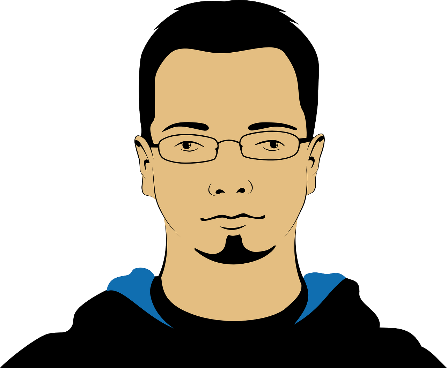 [Speaker Notes: Image: https://pixabay.com/vectors/man-person-avatar-face-head-156584/
Pixabay image use license: https://pixabay.com/service/license/]
 Quoting can be problematic
There are numerous problems with the prior passage that could be grounds for accusations of plagiarism:
The quotations do not make any sense out of context and include details that are not relevant to the summary.
Unless the student has training in research methods and statistics, it is unlikely that the student fully understands the procedures and statistical results that she is quoting.
The student’s summary of the article does not really reflect her own understanding of the article. Rather, she is relying entirely on the words of the author to formulate the summary (and therefore she cannot really call the summary “her own”).
Paraphrasing is the answer
Paraphrasing is a technique that allows a writer to rephrase information from another source in a manner that reflects the writer’s own understanding of that information, while still giving credit where credit is due.
Paraphrasing is advantageous over quoting, as it allows the writer:
To summarize the key aspects of a source. 
To place the information from a source into context.
To integrate information from a source with the writer’s own thoughts and ideas.
 The power of paraphrasing
The passage below paraphrases the information that was previously quoted. This paraphrase makes a lot more sense!
To examine if women speak more than men, Mehl et al. (2007) had 210 female university students and 186 male university students wear an electrical activated recording (EAR) device that captured snippets of conversation throughout the day. An analysis revealed that there was a lot of variability in the number of words spoken by the male and female university students. Once this variability was taken into consideration, there were no detectable differences between the average number of words spoken by the female university students versus the male university students.
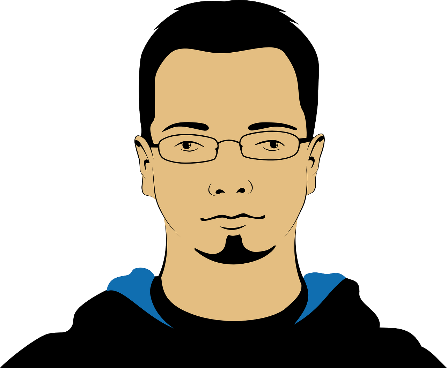 [Speaker Notes: Image: https://pixabay.com/vectors/man-person-avatar-face-head-156584/
Pixabay image use license: https://pixabay.com/service/license/]
The process of paraphrasing
The Purdue Owl (n.d.) provides tips for successful paraphrasing. Rather than quoting this information directly, I can quickly paraphrase the key aspects as follows: 
According to the Purdue Owl (n.d.), to paraphrase a passage of information, the student should first study that information until he or she has a solid understanding of the material. Then, without consulting the original, the student should rewrite the information in a way that reflects the student’s own words, organization, and understanding.  Even when paraphrasing, the student must still cite the source of the original information!
Purdue Owl. (n.d.). 6 steps to effective paraphrasing. Retrieved May 14, 2020 from: 
           https://owl.english.purdue.edu/owl/resource/619/01/
You Try It!
Presented below is an excerpt from p. 45 in David Myers’ (2013) Psychology textbook. Paraphrase this information to develop a response to the question: Why is biology so important to the study of psychology? 
Study the information until you fully understand the meaning.
“Your every idea, every mood, every urge is a biological happening. You love, laugh, and cry with your body. Without your body – your genes, your brain, your appearance – you are, indeed, nobody.”
Myers, D. G. (2013).  Psychology (10th ed., in Modules). New York, NY: Worth.
You Try It: Paraphrase the info
Without consulting the original, rewrite the information into your own words.
Myers, D. G. (2013).  Psychology (10th ed., in Modules). New York, NY: Worth.
Double check it
Double check your rewrite with the original. Does your summary reflect your own words, organization, and understanding?
Original: “Your every idea, every mood, every urge is a biological happening. You love, laugh, and cry with your body. Without your body – your genes, your brain, your appearance – you are, indeed, nobody” 
(Myers, 2013, p. 45).
Myers, D. G. (2013).  Psychology (10th ed., in Modules). New York, NY: Worth.
Make sure to cite!
Did you properly cite Myers (2013) to credit your source?
Original: “Your every idea, every mood, every urge is a biological happening. You love, laugh, and cry with your body. Without your body – your genes, your brain, your appearance – you are, indeed, nobody” 
(Myers, 2013, p. 45).
Myers, D. G. (2013).  Psychology (10th ed., in Modules). New York, NY: Worth.
Test Yourself…
Presented below is an excerpt from a New York Times article by Belluck (2009). Belluck’s article considers whether it is ethical for scientists to use their own children as research participants. On the next few slides, see if you can identify if this excerpt has been properly paraphrased…
Original: “Some research methods are clearly benign; others, while not obviously dangerous, might not have fully understood effects. Ethicists said they would consider participation in some projects acceptable, even valuable, but raised questions about the effect on the child, on the relationship with the parent, and on the objectivity of the researcher or the data” (Belluck, 2009, para. 9).
Belluck, P. (2009, January 18). Test subjects who call the scientist mom or dad.  
          The New York Times. Retrieved from: 
          http://www.nytimes.com/2009/01/18/health/18iht-18kids.19450084.html.
Is this paraphrased correctly? (Example 1)
As noted by Belluck (2009, para. 9), it may not be ethical to use children as research subjects because even though some methods are clearly not dangerous; others might not have fully understood effects. Ethicists would consider participation in some projects acceptable, but raised questions about the relationship with the parent and the effect on the child. They also questioned the objectivity of the researcher.
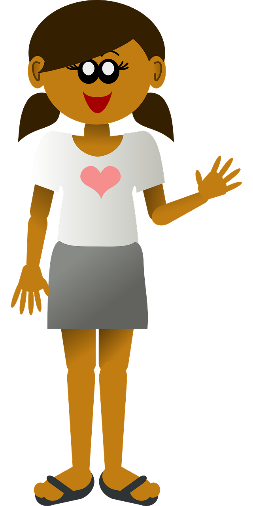 Original: “Some research methods are clearly benign; others, while not obviously dangerous, might not have fully understood effects. Ethicists said they would consider participation in some projects acceptable, even valuable, but raised questions about the effect on the child, on the relationship with the parent, and on the objectivity of the researcher or the data” (Belluck, 2009, para. 9).
[Speaker Notes: Image: https://pixabay.com/vectors/girl-waving-woman-female-student-295309/
Pixabay image use license: https://pixabay.com/service/license/]
 Rearranging ≠ Paraphrasing
The student has not properly paraphrased. Rather, the student has just rearranged some of the words.
As noted by Belluck (2009, para. 9), it may not be ethical to use children as research subjects because even though some methods are clearly not dangerous; others might not have fully understood effects. Ethicists would consider participation in some projects acceptable, but raised questions about the relationship with the parent and the effect on the child. They also questioned the objectivity of the researcher.
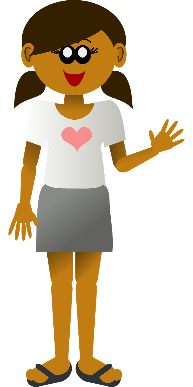 Original: “Some research methods are clearly benign; others, while not obviously dangerous, might not have fully understood effects. Ethicists said they would consider participation in some projects acceptable, even valuable, but raised questions about the effect on the child, on the relationship with the parent, and on the objectivity of the researcher or the data” (Belluck, 2009, para. 9).
[Speaker Notes: Image: https://pixabay.com/vectors/girl-waving-woman-female-student-295309/
Pixabay image use license: https://pixabay.com/service/license/]
Paraphrasing properly
Paraphrasing is not simply rearranging the words of the original source. True paraphrasing involves the rewording of an idea so that it reflects your own words, organization, and understanding.
Check your paraphrase of the passage from Myers (2013), which is listed below for your reference. Did you simply rearrange the words? If so, you will need to re-write your paraphrase to reflect your own words, organization, and understanding.
Original: “Your every idea, every mood, every urge is a biological happening. You love, laugh, and cry with your body. Without your body – your genes, your brain, your appearance – you are, indeed, nobody” (Myers, 2013, p. 45).
Is this paraphrased correctly? (Example 2)
Serious ethical questions arise when scientists use their own children as research participants. Some procedures could be dangerous to the children. For other procedures, the dangers might not be known. In either case, parents and children have a unique dynamic that does not exist in other researcher-participant relationships. This dynamic raises concerns about whether or not children can truly be protected by the same ethical safeguards that exist for other research participants.
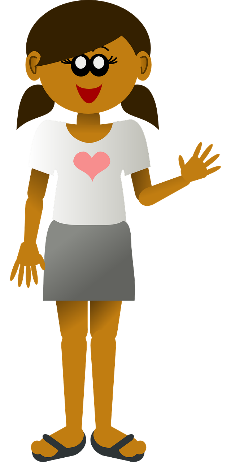 Original: “Some research methods are clearly benign; others, while not obviously dangerous, might not have fully understood effects. Ethicists said they would consider participation in some projects acceptable, even valuable, but raised questions about the effect on the child, on the relationship with the parent, and on the objectivity of the researcher or the data” (Belluck, 2009, para. 9).
[Speaker Notes: Image: https://pixabay.com/vectors/girl-waving-woman-female-student-295309/
Pixabay image use license: https://pixabay.com/service/license/]
 Don’t forget to cite!
Even when paraphrasing, it is very important to cite the source.
Serious ethical questions arise when scientists use their own children as research participants. Some procedures could be dangerous to the children. For other procedures, the dangers might not be known. In either case, parents and children have a unique dynamic that does not exist in other researcher-participant relationships. This dynamic raises concerns about whether or not children can truly be protected by the same ethical safeguards that exist for other research participants.
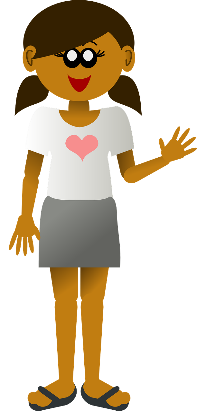 Original: “Some research methods are clearly benign; others, while not obviously dangerous, might not have fully understood effects. Ethicists said they would consider participation in some projects acceptable, even valuable, but raised questions about the effect on the child, on the relationship with the parent, and on the objectivity of the researcher or the data” (Belluck, 2009, para. 9).
[Speaker Notes: Image: https://pixabay.com/vectors/girl-waving-woman-female-student-295309/
Pixabay image use license: https://pixabay.com/service/license/]
How about now? Is this correct?
Belluck (2009, para. 9) notes that, “serious ethical questions arise when scientists use their own children as research participants. Some procedures could be dangerous to the children. For other procedures, the dangers might not be known. In either case, parents and children have a unique dynamic that does not exist in other researcher-participant relationships. This dynamic raises concerns about whether or not children can truly be protected by the same ethical safeguards that exist for other research participants”.
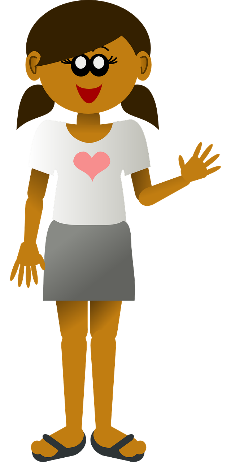 Original: “Some research methods are clearly benign; others, while not obviously dangerous, might not have fully understood effects. Ethicists said they would consider participation in some projects acceptable, even valuable, but raised questions about the effect on the child, on the relationship with the parent, and on the objectivity of the researcher or the data” (Belluck, 2009, para. 9).
[Speaker Notes: Image: https://pixabay.com/vectors/girl-waving-woman-female-student-295309/
Pixabay image use license: https://pixabay.com/service/license/]
 Paraphrasing ≠ Quoting!
When paraphrasing, you do not use quotation marks.
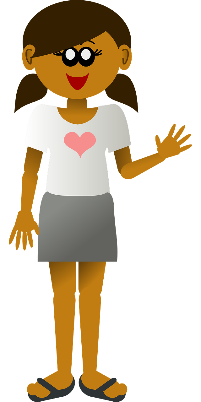 Belluck (2009, para. 9) notes that, “serious ethical questions arise when scientists use their own children as research participants. Some procedures could be dangerous to the children. For other procedures, the dangers might not be known. In either case, parents and children have a unique dynamic that does not exist in other researcher-participant relationships. This dynamic raises concerns about whether or not children can truly be protected by the same ethical safeguards that exist for other research participants”.
Original: “Some research methods are clearly benign; others, while not obviously dangerous, might not have fully understood effects. Ethicists said they would consider participation in some projects acceptable, even valuable, but raised questions about the effect on the child, on the relationship with the parent, and on the objectivity of the researcher or the data” (Belluck, 2009, para. 9).
[Speaker Notes: Image: https://pixabay.com/vectors/girl-waving-woman-female-student-295309/
Pixabay image use license: https://pixabay.com/service/license/]
How about now? Is this good?
According to Belluck (2009, para. 9), serious ethical questions arise when scientists use their own children as research participants. Some procedures could be dangerous to the children. For other procedures, the dangers might not be known. In either case, parents and children have a unique dynamic that does not exist in other researcher-participant relationships. This dynamic raises concerns about whether or not children can truly be protected by the same ethical safeguards that exist for other research participants.
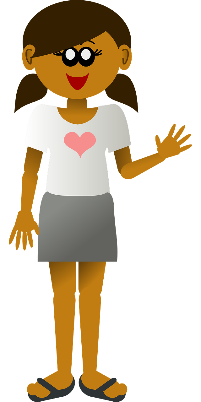 Original: “Some research methods are clearly benign; others, while not obviously dangerous, might not have fully understood effects. Ethicists said they would consider participation in some projects acceptable, even valuable, but raised questions about the effect on the child, on the relationship with the parent, and on the objectivity of the researcher or the data” (Belluck, 2009, para. 9).
[Speaker Notes: Image: https://pixabay.com/vectors/girl-waving-woman-female-student-295309/
Pixabay image use license: https://pixabay.com/service/license/]
 Yes! This is good!
The passage is properly paraphrased and cited.
According to Belluck (2009, para. 9), serious ethical questions arise when scientists use their own children as research participants. Some procedures could be dangerous to the children. For other procedures, the dangers might not be known. In either case, parents and children have a unique dynamic that does not exist in other researcher-participant relationships. This dynamic raises concerns about whether or not children can truly be protected by the ethical safeguards that exist for other research participants.
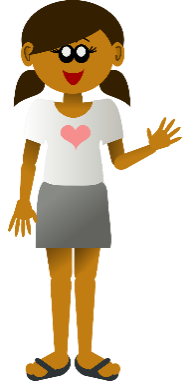 Original: “Some research methods are clearly benign; others, while not obviously dangerous, might not have fully understood effects. Ethicists said they would consider participation in some projects acceptable, even valuable, but raised questions about the effect on the child, on the relationship with the parent, and on the objectivity of the researcher or the data” (Belluck, 2009, para. 9).
[Speaker Notes: Image: https://pixabay.com/vectors/girl-waving-woman-female-student-295309/
Pixabay image use license: https://pixabay.com/service/license/]
As you paraphrase, ask yourself:
Did you simply rearrange the words of the original? If so, you are not paraphrasing.
Do you understand each and every word that you have used? If not, then you are not paraphrasing. Paraphrasing involves using only words for which you understand.
Does the paraphrase make sense on its own (without having prior knowledge of the original passage)? If not, then you are not paraphrasing. 
Could you clearly and logically explain what you have written to someone else? If not, then you are not paraphrasing. Paraphrasing means that you understand and can justify everything that you have written.
Do you properly cite the original source? If not, then you are not paraphrasing -- you are plagiarizing!
How well have you paraphrased?
Check your paraphrase of Myers’ (2013) passage.
Is the paraphrase more than a simple rearranging of the original? 
Do you understand each and every word that you have used? 
Does the paraphrase make sense on its own? 
Could you clearly and logically explain what you have written to someone else? 
Do you cite the original source? 
If not, re-write your paraphrase.
Original: “Your every idea, every mood, every urge is a biological happening. You love, laugh, and cry with your body. Without your body – your genes, your brain, your appearance – you are, indeed, nobody” (Myers, 2013, p. 45).
How often do I need to cite a source?
If you are paraphrasing several sentences or paragraphs of information from a source, you may wonder how often you should cite the source: 
After every sentence? 
After every paragraph? 
Something in-between?
Cite whenever it is needed
There is no one right answer to this question, but there are some general rules of guidance you can follow:
Always cite a source the first time you refer to it (or return to it).
Always cite the source any time there may be confusion as to which source of information is being presented (i.e., Source A, Source B, your own idea, etc.).
When in doubt, it is always better to cite rather than to not cite.
Section 4:Making it Your Own
Overview: This section of the tutorial provides information on how to integrate your own ideas with the cited ideas of others.
Is it your own?
When you turn in written work, you have a responsibility to ensure that the work you are turning in is your own. 
After all, if you are relying almost entirely on the ideas of others, you may be plagiarizing as you cannot really call the paper a reflection of your own work. 
The next few slides provide five tips on how to contribute your own thoughts, ideas, and reflections in a paper.
 Please note that these tips may not apply to all assignments. Always consult the specific guidelines of an assignment prior to beginning the writing process.
5 tips for making it your own (Tips 1-3)
Tip 1: If it’s an individual assignment, do the work on your own. Peer support and cooperative learning are wonderful tools that enhance the learning environment. But, it could be plagiarism if you rely too much on others to formulate your paper. 
Tip 2: Choose your information sources wisely. Do not select the first articles that you find that meet the minimum requirements of an assignment. Engage in a thorough search of the literature and draw on quality information sources that are the most relevant and current to your topic.
Tip 3: Put thought into the organization of your paper. One of the best ways to make a paper your own is for you to identify the major “take away messages” that you wish to portray within your paper and then organize your paper in a way that makes these messages very clear.
5 tips for making it your own (Tips 4-5)
Tip 4: Connect, critically evaluate, and discuss. Your paper should not be just a summary of different sources of information. Make a contribution by helping your reader understand how those sources of information are connected, by critically evaluating the information, and by discussing the implications and applications of that information.
Tip 5: Make the origin of every idea very, very clear. When integrating your ideas with the ideas of others, make sure that you are clearly identifying the origin of every idea, so that there can be no confusion as to when an idea is yours versus someone else’s. 
The next few slides discuss how to make the sources of information very clear when you are writing your paper.
An example
Imagine a student is writing a paper on the role that nutrition might play in helping children living with HIV stay physically and psychologically healthy. In the process, the student finds articles containing the following information:
Original: ... “Health care providers working with children living with HIV infection need continuing education and training to keep abreast of emerging nutrition issues in HIV” (Rothpletz-Puglia, 2007, p. 289).
Original: “‘Nutrition Assessment’ is the first step of the Nutrition Care Process. Its purpose is to obtain adequate information in order to identify nutrition-related problems. It is initiated by referral and/or screening of individuals or groups for nutritional risk factors” 
(Lacey & Pritchett, 2003, p. 1064).
Consider this student’s writing
Based on her search of the literature, a student writes the following proposal for their paper. Is this student’s proposal plagiarized?
In this paper, I will investigate the utility of nutrition training programs for psychologists who work with children infected with HIV. These types of training programs may be needed to help health care providers stay aware of the many nutritional concerns associated with HIV. In particular, I am interested in the extent to which psychologists engage in nutrition assessments. Nutrition assessments may be particularly useful for identifying individuals who are at risk of experiencing nutrition related deficits.
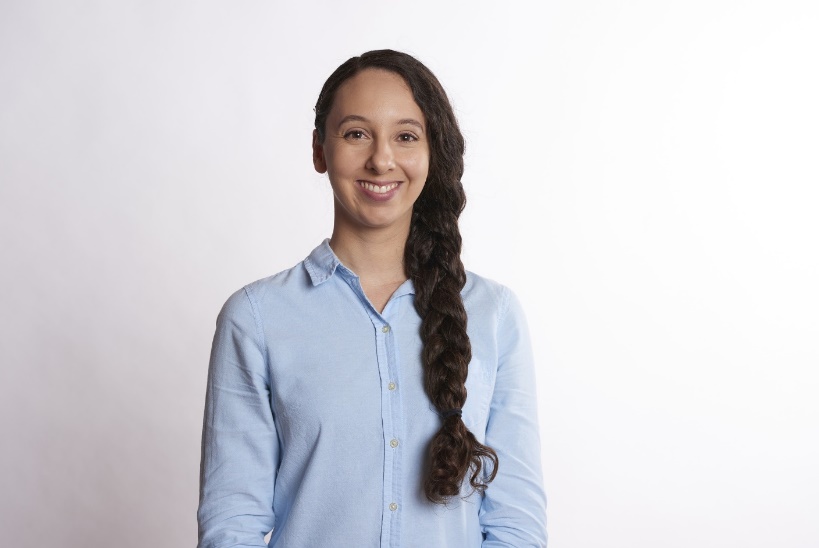 [Speaker Notes: Image: https://pixabay.com/photos/smiling-corporate-lady-executive-2362136/
Pixabay image use license: https://pixabay.com/service/license/]
 This is plagiarism!
The student’s response is a typical example of unintentional plagiarism. The student has formulated her own ideas, but also uses ideas and terms originated by others. Because she does not give credit to the original source of those ideas, this is plagiarism.
In this paper, I will investigate the utility of nutrition training programs for psychologists who work with children infected with HIV. These types of training programs may be needed to help health care providers stay aware of the many nutritional concerns associated with HIV. In particular, I am interested in the extent to which psychologists engage in nutrition assessments. Nutrition assessments may be particularly useful for identifying individuals who are at risk of experiencing nutrition related deficits.
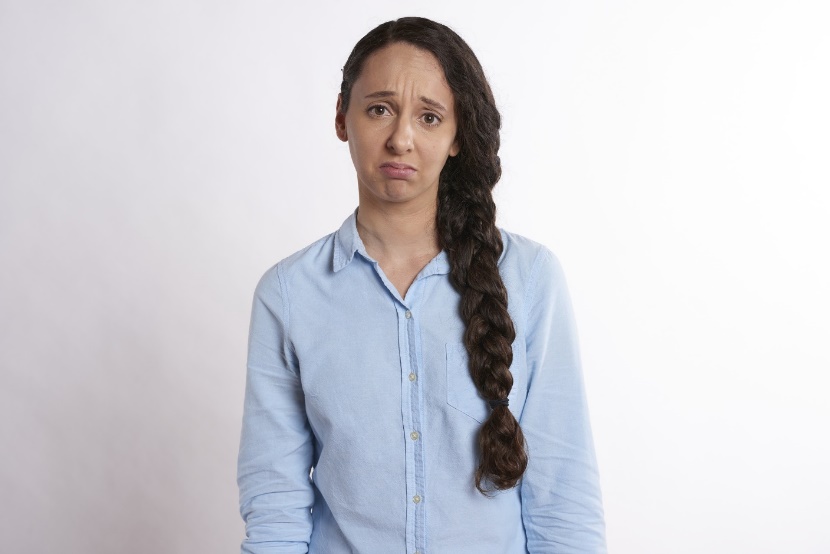 [Speaker Notes: Image: https://pixabay.com/photos/upset-mad-crying-woman-sad-3061663/
Pixabay image use license: https://pixabay.com/service/license/]
Integrating multiple sources
Students sometimes unintentionally plagiarize when they use information from multiple sources to develop their own ideas, but then forget to cite the original sources of that information. 
This type of plagiarism can be particularly tricky: You remember a piece of information, but you cannot remember the source, so you assume the term or information is common knowledge or you mistakenly assume it was your own term or idea to begin with.
To avoid confusion, and to safeguard yourself against plagiarism, always take careful notes with citation information and always cite whenever you use the ideas or information from others. When it doubt, double check and cite!
How about this? Is this cited well?
In this paper, I will investigate the utility of nutrition training programs for psychologists who work with children infected with HIV. These types of training programs may be needed to help health care providers stay aware of the many nutritional concerns associated with HIV. In particular, I am interested in the extent to which psychologists engage in nutrition assessments. Nutrition assessments may be particularly useful for identifying individuals who are at risk of experiencing nutrition related deficits (Lacey & Pritchett, 2003; Rothpletz-Puglia, 2007).
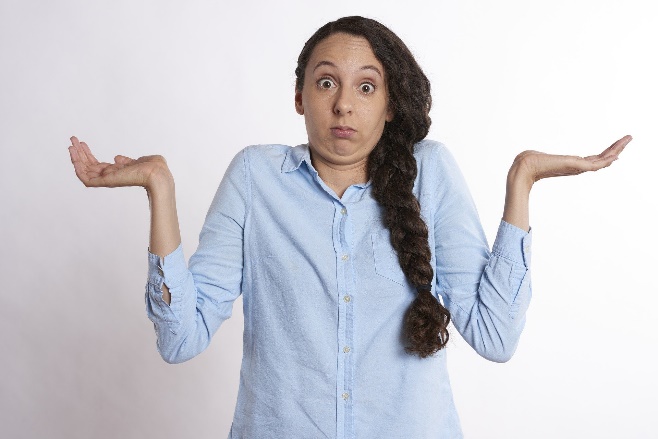 [Speaker Notes: https://pixabay.com/photos/confused-hands-up-unsure-perplexed-2681507/
Pixabay image use license: https://pixabay.com/service/license/]
 This is still plagiarism!
The student provides citations for her sources, but it still very unclear as to which ideas were generated by the student and which ideas and information are based on the external sources. As such, this is still an example of plagiarism.
In this paper, I will investigate the utility of nutrition training programs for psychologists who work with children infected with HIV. These types of training programs may be needed to help health care providers stay aware of the many nutritional concerns associated with HIV. In particular, I am interested in the extent to which psychologists engage in nutrition assessments. Nutrition assessments may be particularly useful for identifying individuals who are at risk of experiencing nutrition related deficits (Lacey & Pritchett, 2003; Rothpletz-Puglia, 2007).
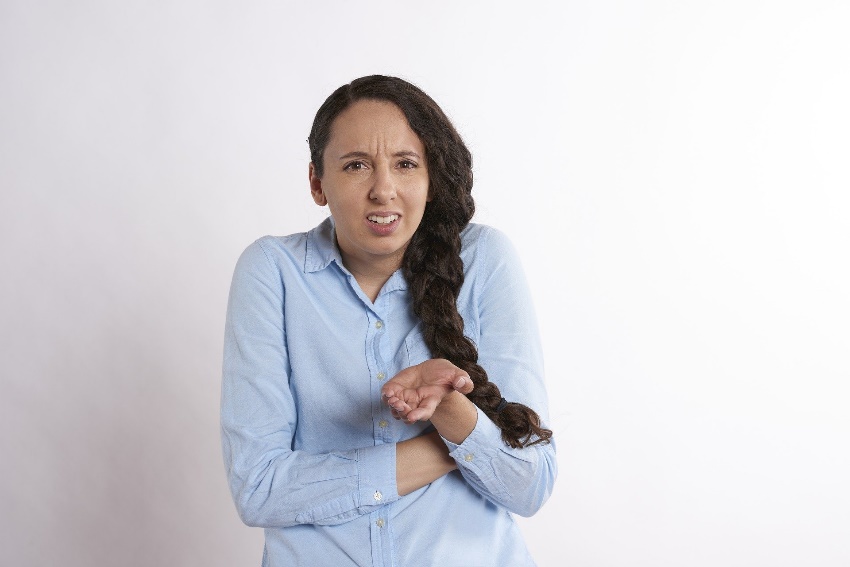 [Speaker Notes: Image: https://pixabay.com/photos/annoyed-woman-irate-angry-mad-3126442/
Pixabay image use license: https://pixabay.com/service/license/]
How about now? Is this better?
In this paper, I will investigate the utility of nutrition training programs for psychologists who work with children infected with HIV. Rothpletz-Puglia (2007) found that these types of training programs may be needed to help health care providers stay aware of the many nutritional concerns associated with HIV. Specifically, I am interested in the extent to which psychologists engage in nutrition assessments. Lacey and Pritchett (2003) note that nutrition assessments may be particularly useful for identifying individuals who are at risk of experiencing nutrition related deficits.
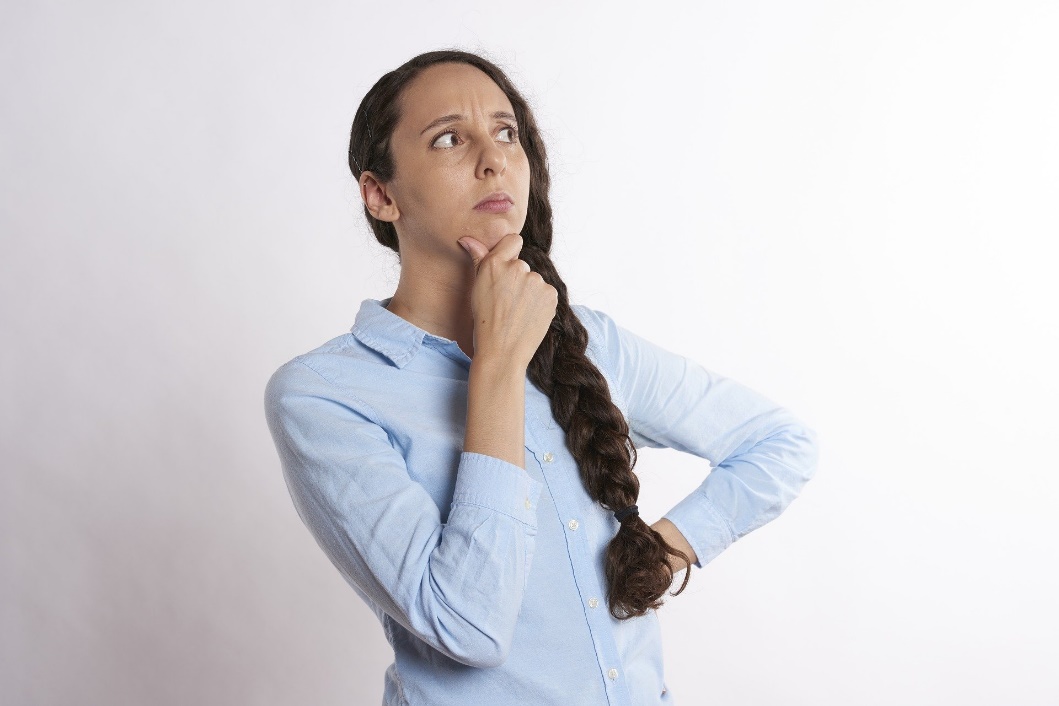 [Speaker Notes: Image: https://pixabay.com/photos/thinking-person-person-thinking-2681494/
Pixabay image use license: https://pixabay.com/service/license/]
 Yes! This is better!
The student does a good job of  clearly identifying the source of each idea. The student cites the work of others, while also presenting her own ideas and thoughts, making the paper “her own.”
In this paper, I will investigate the utility of nutrition training programs for psychologists who work with children infected with HIV. Rothpletz-Puglia (2007) found that these types of training programs may be needed to help health care providers stay aware of the many nutritional concerns associated with HIV. Specifically, I am interested in the extent to which psychologists engage in nutrition assessments. Lacey and Pritchett (2003) note that nutrition assessments may be particularly useful for identifying individuals who are at risk of experiencing nutrition related deficits.
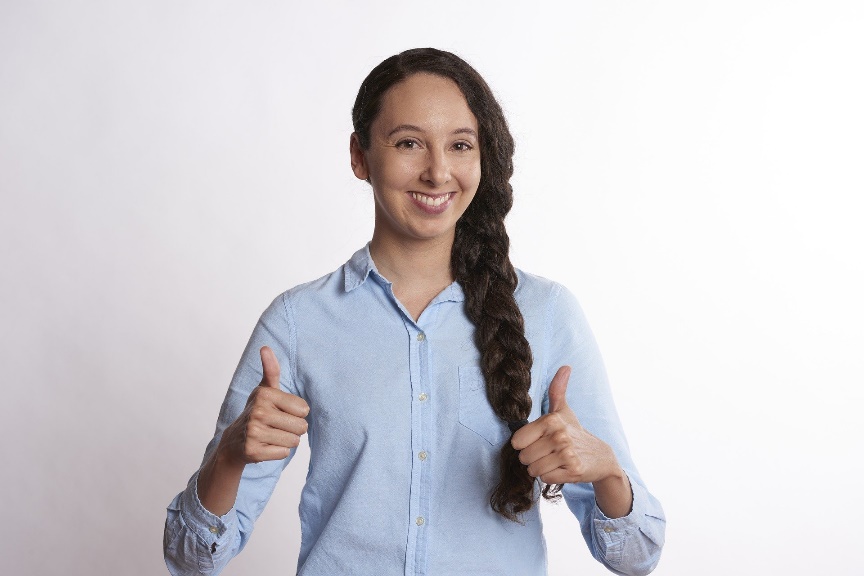 [Speaker Notes: Image: https://pixabay.com/photos/person-thumbs-up-smiling-success-2385787/
Pixabay image use license: https://pixabay.com/service/license/]
Remember: Make it your own!
If it is an individual assignment, do not rely on others to do your work.
Choose your information sources wisely. 
Put thought into the organization of your paper. 
Connect, critically evaluate, and discuss.
Make the origin of every idea in your paper very, very clear.
What would you do?
A student wrote a research proposal for their Research Methods course. Now they are enrolled in another course that requires the submission of a research proposal. Can they turn in the same research proposal to the two different courses?
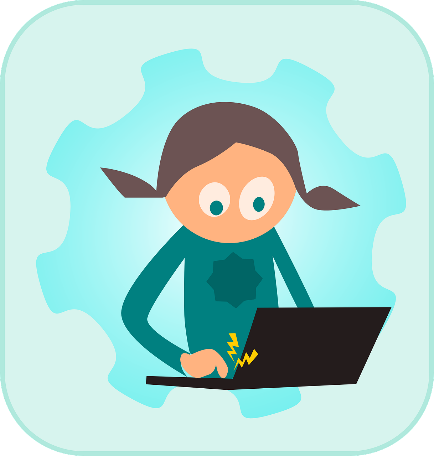 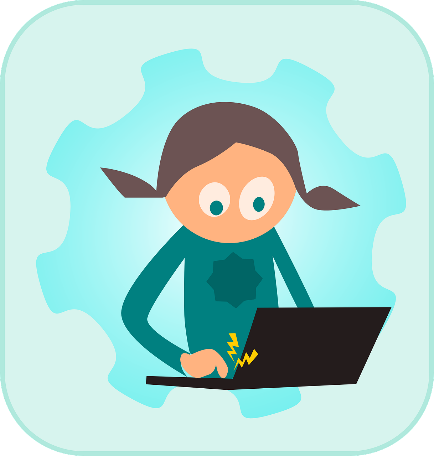 [Speaker Notes: Image: https://pixabay.com/vectors/laptop-girl-woman-people-computer-40935/
Pixabay image use license: https://pixabay.com/service/license/]
Self-plagiarism
Self-plagiarism occurs when people present their own previous work as a new original paper. 
Many students are surprised to learn that self-plagiarism can be considered academic dishonesty!
If you wish to write a term paper on a topic that you have already explored you should (1) check with your professor to make sure that you have permission to build off your prior work, (2) acknowledge your own previously written work in your new paper, and (3) make sure that the newly submitted paper is sufficiently different from your previous work. 
Always check with your professor to make sure that the new paper will meet the requirements of the course!
Do not forget the reference list!
You are not done yet! As you write your paper, you need to construct a list of reference of all sources used in your paper. The next section covers how to create a list of references using APA style.
References
Lacey, K., & Pritchett, E. (2003). Nutrition Care Process and Model: ADA 
          adopts road map to quality care and outcomes management. Journal of 
          the American Dietetic Association, 103, 1061-1072. 
          https://doi.org/10.1053/jada.2003.50564
Rothpletz-Puglia, P. (2007). Online electronic survey study: The Nutrition Care 
          Process of front-line pediatric HIV providers. In L. L. Locke, W. W. 
          Spirduso, & S. J. Silverman, Proposals that work, (5th ed., pp. 238-308).
          Thousands Oaks, CA: Sage.
Section 5.Preparing a List of References
Overview: This section of the tutorial provides information on how to prepare a list of references.
Creating a list of references
The reference list
All the sources cited in the text must appear in a list of references at the end of your paper.
The references are listed alphabetically by the author / group’s last name.
The references use a hanging indent. (Flush left on the first line, indented for other lines).
A quick reference     8
References
American Psychological Association. (1994). Diagnostic and  
      statistical manual of mental disorders (4th  ed.). Washington, DC:
Author, A.A., Author, B.B., & Author, C.C. (year).  Title of article.  Title 
      of Periodical, xx, xxx-xxx.
Author, A.A. (year). Title of work. Location: Publisher.
Author, A.A., & Author, B.B. (year). Title of chapter. In A. Editor, B. 
      Editor, & C. Editor (Eds.), Title of book (pp. xxx-xxx). Publisher.
General APA Reference Format
An APA-style reference provides information about a source, including the authors, the publication date, the title of the work, and where to access the source. The general format is as follows:
Author1, F. M., Author2, F. M., & Author3, F. M. (DATE). Title of 
         the work. Access Information.
Format note: APA references use a hanging indent, an indenting format where the first line is flush left on the page, but subsequent lines are indented 0.5 inches (= one ‘tab’).
Finding the reference information
Journal Title, Volume#, Issue #, Month Year, https://doi.org/xxx
Pasted below is an example of what the beginning page of a research article might look like.  On the next slide, we will use it to create a reference.
Article Title
F. M. Author1, F. M. Author-Last 2, F.M. Author 3
12
Keywords
Abstract
References for journal articles
Journal Title, Volume#, Issue #, Month Year, https://doi.org/xxx
Can you identify the information needed to construct reference?
Article Title
12
F. M. Author1, F. M. Author-Last 2, F.M. Author 3
Author1, F. M., Author-Last 2, F. M., & Author3, F. M. (YEAR). Article title. 
       Journal Title, Periodical Information, https://doi.org/DOI
Authors and authorship order
Author1, F. M., Author-Last 2, F. M., & Author3, F. M.
“In a reference, the author refers broadly to the person(s) or group responsible for a work” (American Psychological Association, 2020, p. 285).
Include the last name and first and middle initial of all authors. Pay attention to hyphenated and double last names! These matter.
In APA style, the order of authorship matters. List the authors of a given source in the same order as presented in that source.
Article Title
When typing out the article title, only capitalize the first letter of the title.
Author1, F. M., Author-Last 2, F. M., & Author3, F. M. (YEAR). Article title. 
       Journal Title, Periodical Information, https://doi.org/DOI
Article Title
Publication Year
Author1, F. M., Author-Last 2, F. M., & Author3, F. M. (YEAR). Article title. 
       Journal Title, Periodical Information, https://doi.org/DOI
Article Title
F. M. Author1, F. M. Author-Last 2, F.M. Author 3
12
Journal Title, Volume#, Issue #, Month Year, https://doi.org/xxx
Keywords
Abstract
Journal Title, Periodical Information
The Journal Tile and Periodical Information includes (if available) the 
Journal Title		[Italicize and Capitalize all the Words in Title]
volume number		[Italicize]
(issue number)		[(In parentheses), no italics] 
page numbers		[XX-XX, no italics]
Example formatting: … Journal Title, 34(2), 12–25.
Journal Title, Volume#, Issue #, Month Year, https://doi.org/xxx
12 … 25
Digital Object Identifier
The Digital Object Identifier (DOI) is a stable URL that allows for easy electronic access to articles that are made electronically available. 
Almost all newer articles will have a DOI number (XXX). Include it in the reference, making sure to list the first part as https://doi.org/DOI
If an article that you accessed online does not have a DOI, include the URL link to the article from the journal’s website.
Journal Title, Volume 34, Issue 2, Month Year, https://doi.org/DOI/XXX
12
Reference examples
Author1, F. M., Author-Last 2, F. M., & Author3, F. M. (YEAR). Article title. 
       Journal Title, Periodical Information, https://doi.org/DOI
Wilson, T. D. (2005). The message is in the method: Celebrating and exporting the experimental 
		approach. Psychology Inquiry, 16(4), 185-193. https://doi.org/10.1207/s15327965pli1604_09  
Wilson, T. D., Lisle, D., Schooler, J. W., Hodges, S. D., Klaaren, K. J., & La Fleur, S. J. (1993). 
		Introspecting about reasons can reduce post-choice satisfaction. Personality and Social 
		Psychology Bulletin, 19(3), 331-339. https://doi.org/10.1177/0146167293193010
You Try It! Format the reference
Author1, F. M., Author-Last 2, F. M., & Author3, F. M. (YEAR). Article title. 
       Journal Title, Periodical Information, https://doi.org/DOI
Title: Are Women Really More Talkative than Men?
Authors: Matthias R. Mehl, Simine Vazire, Nairán Ramírez-Esparza, Richard B. Slatcherand James W. Pennebaker
Publication date: Jul. 6, 2007
Journal Source: Science, Volume 317, Issue 5834, p. 82
Stable URL: http://dx.doi.org/10.1126/science.1139940
Check your reference formatting:
Author1, F. M., Author-Last 2, F. M., & Author3, F. M. (YEAR). Article title. 
       Journal Title, Periodical Information, https://doi.org/DOI
Mehl, M. R., Vazire, S., Ramírez-Esparza, N., Slatcher, R. B., & 
Pennebaker, J. W. (2007). Are women really more talkative than men? 
Science, 317(5834), 82. http://dx.doi.org/10.1126/science.1139940
Pay attention to the details
Pay attention to title capitalization rules, commas, periods, other forms of punctuation, spaces(versus not), when to italicize, and DOI format.
Wilson, T. D., & Brekke, N. C. (1994). Mental contamination and mental 
	correction: Unwanted influences on judgments and evaluations.
	Psychology Bulletin, 116(1), 117-142. 
	https://doi.org/10.1037/0033-2909.116.1.117
Other sources of information
Books – all the pages of the book are written by the same author(s)
Edited books – each chapter is written by a different set of author(s)
Newspapers, magazines, and similar publications
Dissertations, theses, brochures, reports, course papers
Posters, presentations, workshops, lecture materials
Data sets, research materials, tests, scales, inventories
Websites, blogs, online media, social media, artistic media
Books and edited book chapters
Author, F. M. (YEAR). Title of book or report. 
	Publisher Name. URL/DOI (for online access, if applicable)
Books and reports
ChapterAuthor, F. M. (YEAR). Title of the chapter. 
	In E. E. Editor (Ed.), Title of Book (pp X-X).
	Publisher Name. URL/DOI (for online access, if applicable)
Chapter in an edited book or report
[Speaker Notes:  Change second parenthetical material to (10th ed., in Modules).]
Example: Edited book chapter
Wilson, T. D., Damiani, M., & Shelton, N. (2002). Improving the 
	academic performance of college students with brief attributional 
	interventions. In J. Aronson (Ed.), Improving academic 
	achievement: Impact of  psychological factors on education 
	(pp. 88-108). San Diego, CA: Academic Press.
Presentations and papers [by type]
Presenter, F. M. (YEAR, Month Day). Title. [Type], 
	Conference Name, Location.
[Presentation], [Poster],
[Guest Lecture]
Author, F. M. (YEAR). Title of paper. [Unpublished 	paper type]. Name of institution.
[Course paper], [Master’s thesis], [Dissertation]
[Speaker Notes:  Change second parenthetical material to (10th ed., in Modules).]
Websites, media, other sources
Author / Name of Group (YEAR, Month Day or n.d.). 	Title of website / page / work. Site Name. URL
Poster/Developer, F. M. (YEAR, Month Day or n.d.). 
	Title – or up to first 20 words if no title. [Type]. 
	Site Name. URL
[Blog post], 
[Tweet],
[Twitter profile],
[Instagram photo]…
[Speaker Notes:  Change second parenthetical material to (10th ed., in Modules).]
Examples: Online sources
The writer’s handbook: Avoiding plagiarism (n.d.). Paraphrasing vs. quoting – An explanation. 
	Retrieved May 14, 2020 from 
       	https://writing.wisc.edu/handbook/assignments/quotingsources/ 

Lee, C. (2010, November 18). How to cite something you found on  a website in APA 
          style. [Blog post]. Retrieved from http://blog.apastyle.org/apastyle/2010/11/how-to-cite-	something-you-found-on-a-website-in-apa-style.html
References for secondary sources
If you use a secondary source within your paper, you should include in your reference list only the source that you actually read.
For example, if you cite Bentley et al. (1929) based on reading the APA Publication Manual, you would include the APA Publication Manual in your list of references – but not Bentley et al. (1929) – because you did not actually directly consult Bentley et al.
The APA Publication Manual originated as a “standard of procedure” (Bentley et al., 1929, p. 57; as cited in American Psychological Association, 2020, p. xv).
American Psychological Association (2020). Publication Manual of the American 
		Psychological Association (7th ed.). Washington, DC: Author.
Section 6:Conclusions
Overview: This section reviews the key aspects of plagiarism prevention and provides resources for additional information on preventing plagiarism, citing, and referencing.
Conclusions
Plagiarism is when you present the information, ideas, or words of someone else in a manner that a reader of your paper would think that the information, ideas, or words were your own. 
Plagiarism comes in many forms and can occur intentionally or unintentionally. The most common errors include:
Failure to properly cite sources of information.
Overreliance on the words or organizational structure of someone else’s work.
Failure to create a balance between the inclusion of other people’s ideas with one’s own ideas and original thoughts.
Protect yourself against plagiarism
The best way to protect yourself against plagiarism is to:
Always cite your sources!
Take careful notes, making sure that as you paraphrase information it reflects your own words, organization, and understanding and that you cite your original source of information.
Include any exact phrases in quotation marks (with citation and page or paragraph numbers), but quote only when absolutely necessary.
Make sure the paper is your own and make sure to clearly indicate the source of every idea included in your paper. 
Include a list of references of all sources cited in your paper.
For more information on APA Style
To learn more about the correct way to format citations and references using APA style, consult these online resources: 
APA Style Blog
Purdue Online Writing Lab (OWL)
If you anticipate writing a lot of APA-style papers, you may want invest in a copy of the APA Publication Manual, 7th Edition (I have 3 copies, one each for office, home, and phone ):
American Psychological Association (2020). Publication Manual of the American 	Psychological Association (7th ed.). Washington, DC: Author.
Congratulations!
You are now done with the plagiarism prevention tutorial. 
Feel free to review the tutorial as many times as you need (and to return to it frequently)
HAPPY WRITING!!
To cite and reference this tutorial
Citation: Bramesfeld (2020)
Reference: Bramesfeld, K. D. (2020). Plagiarism Prevention Tutorial: How to avoid common forms of plagiarism. Society for the Teaching of Psychology’s Resources for Teachers of Psychology. Retrieved from https://teachpsych.org/page-1603066#ethical
About the author
Kosha Bramesfeld, Ph.D. is an Assistant Professor, Teaching Stream at the University of Toronto Scarborough. She runs the Authentic Learning Lab (ALL), which focuses on creating and evaluating authentic learning experiments. She first published this tutorial in 2014 and updated it in 2015 and 2020.
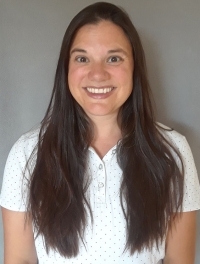 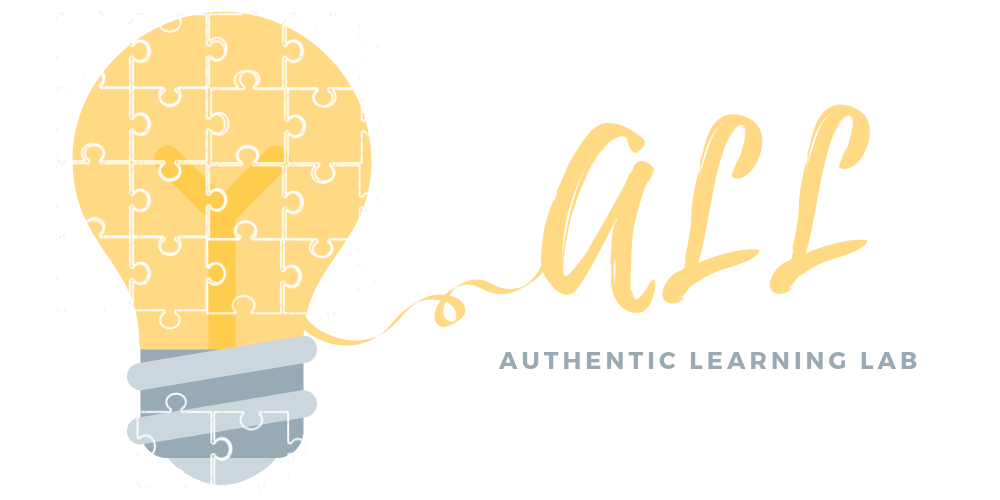 Acknowledgements
Copyright 2020 by Kosha D. Bramesfeld. All rights reserved. You may reproduce multiple copies of this material for your own personal use, including use in your classes and/or sharing with individual colleagues as long as the author’s name and institution and the Office of Teaching Resources in Psychology heading or other identifying information appear on the copied document.  No other permission is implied or granted to print, copy, reproduce, or distribute additional copies of this material.  Anyone who wishes to produce copies for purposes other than those specified above must obtain the permission of the author.
This plagiarism prevention tutorial was originally created in 2009 by Dr. Kosha Bramesfeld when she was an Assistant Professor at Maryville University in St. Louis, MO, USA. The tutorial was originally published as an STP Teaching Resource in Psychology in 2014 with an update published in 2015. The tutorial was updated again in 2020 to be consistent with the 7th Edition of the APA Publication Manual. 
Many thanks go to Tammy Gocial and Peter Green of Maryville University; Ruth Ault and Jennifer Grewe; and the OTRP reviewers for their many helpful suggestions in revising and improving the tutorial! 
If you have questions or concerns about the tutorial please email Kosha Bramesfeld at Kosha.Bramesfeld@utoronto.ca
END